Hyvinvointijohtamisen rakenteet
Kunta hyvinvoinnin edistäjä –verkostoprojektin kunnissa
Tapahtuma, kirjoita päivämäärä
Etunimi Sukunimi
Asikkalan kunta8 248 as
Valtuusto
Laajennettu johtoryhmä
Hyvinvointityöryhmä
Kunnan johtoryhmä, Hyvinvointijohtaja, Hyvinvointikoordinaattori
2
23.8.2018
Pieksämäen kaupunki18 220 as
Kaupungin johtoryhmä
2-3 edustajaa
Monialainen hyvinvointityöryhmä
Lasten ja nuorten hyvinvoinnin työryhmä
Kaupunginhallituksen ja 3. sektorin edustajat
Hyvinvointikoordinaattori
Lasten ja nuorten hyvinvointikoordinaattori
3
23.8.2018
Sipoon kunta20 310 as
Hyvinvointityön ohjausryhmä
Valtuusto
Kunnan johtoryhmä
Puheenjohtaja
Hyvinvointikoordinaattori (palvelupäällikön osatehtävä)
Hyvinvointityöryhmä
Hyvinvointi
Turvallisuus
Esteettömyys
2-3 edustajaa kunnan viidestä osastosta
Valmistelija & sihteeri
Erikoissuunnittelija
4
23.8.2018
Hollolan kunta23 782 as
Puheenjohtaja
Kunnanjohtaja
Ehkäisevän ja edistävän työn koordinointi
Hyvinvointikertomus
Hyvinvointitavoitteiden ja toimenpiteiden nivoutuminen osaksi kunnan toiminnan ja talouden suunnittelua
Hyvinvointityöryhmä
Kunnan johtoryhmä, vapaa-aikapäällikkö ja hyvinvointikoordinaattori
Hyvinvointikoordinaattori
Valmistelija & sihteeri
5
23.8.2018
Kangasalan kunta31 437 as
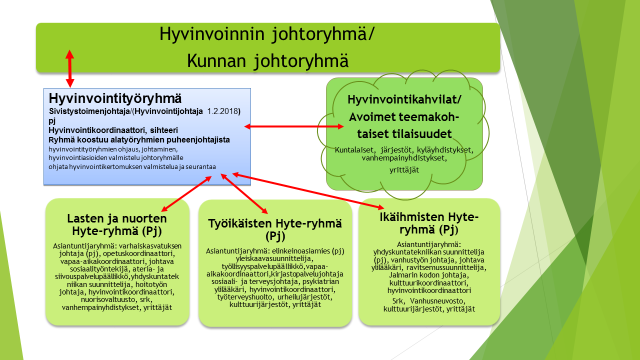 6
23.8.2018
Rauman kaupunki39 620 as
Hyvinvoinnin ohjausryhmä
Kaupungin johtoryhmä
Hyvinvointityöryhmä
Kaupunkikehityksen poikkihallinnollinen tiimi; palvelualueiden johtajat kaikilta toimialoilta (uutena myös tekninen toimiala mukana)
Esim. hyvinvointiohjelman laadinta
Hyvinvointikoordinaattori
7
23.8.2018
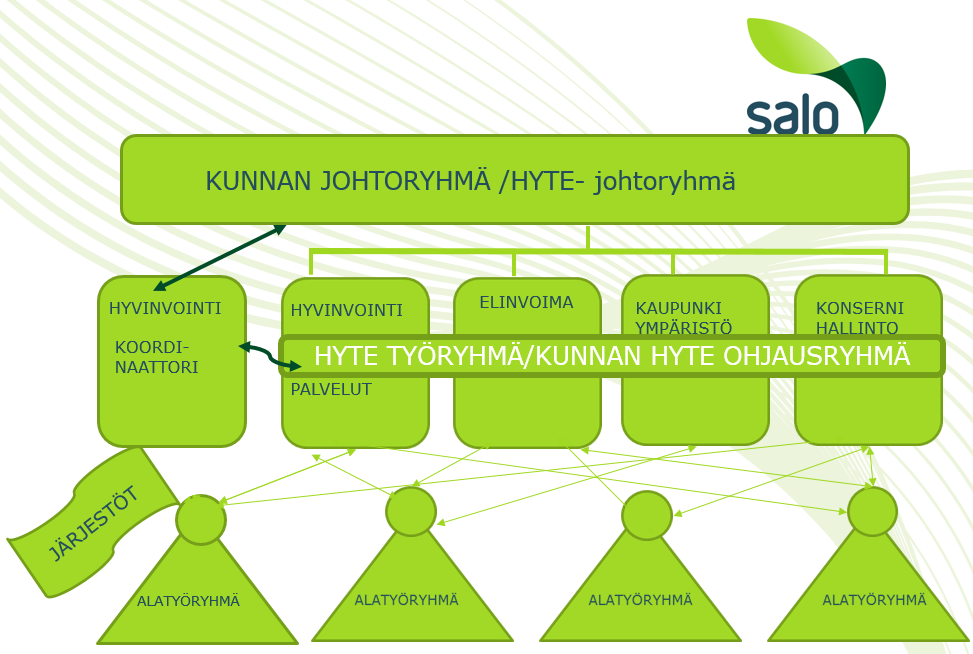 Salon kaupunki52 984 as
8
23.8.2018
Kouvolan kaupunki84 196 as
Hyvinvoinnin toteutuminen kaupunkistrategian pohjalta
Koordinoi ja linjaa hyvinvoinnin johtamisen painopistealueita ja verkostoitumista 
Vastaa hyvinvoinnin vuosittaisesta raportoinnista ja valtuustokauden raportoinnista (sisältää ennakoinnin ja arvioinnin) päätöksentekijöille ja kuntalaisille
Seuraa ja ennakoi toimintaympäristön muutosten vaikutuksia hyvinvointiin
Hyvinvoinnin ohjausryhmä
palveluketjujen johtajat, toimialajohtajat,
kaupunginhallituksen edustaja,
aikuisväestön lautakunnan edustaja,
hyvinvointisuunnittelija
Seuranta
Raportointi ohjausryhmälle vuosikellon mukaisesti
Vastaa hyvinvoinnin tavoitteiden ja hyvinvointiohjelman jalkauttamisesta palveluihin
koordinoi asukkaiden ja sidosryhmien kuulemista hyvinvointiohjelman osalta
Hyvinvointityöryhmä
Hyvinvointisuunnittelija, eri toimialojen edustajat sekä eri teemojen mukaan kutsuttavia jäseniä
Hyvinvointisuunnitelija
Hyvinvointikertomus
Valtakunnallinen ja alueellinen verkostoyhteistyö
Ohjaus- ja työryhmän sihteeri
9
23.8.2018
Kuopion kaupunki118 209 as
Hyvinvoinnin johtoryhmä
Kaupunginjohtajan johtoryhmä: kaupunginjohtaja, apulaiskaupunginjohtajat, strategiajohtaja
Hyvinvoinnin ja
terveyden edistämisen: 
suunnittelu, 
koordinointi,
kehittäminen ja
arviointi
Hyvinvointiryhmä
Apulaiskaupunginjohtajat, strategiajohtaja, palvelualueiden asiakkuusjohtajat,
Hyvinvointikoordinaattori
Hyvinvoinnin edistämisen johtaja
Hyvinvointikoordinaattori, Hyvinvoinnin edistämisen johtaja
Hyvinvointikoordinaattori,
Hyvinvoinnin edistämisen johtaja, asiantuntijoita kaikilta palvelualueilta
Hyvinvointiryhmän valmisteleva ryhmä
10
23.8.2018
Lahden kaupunki119 573 as
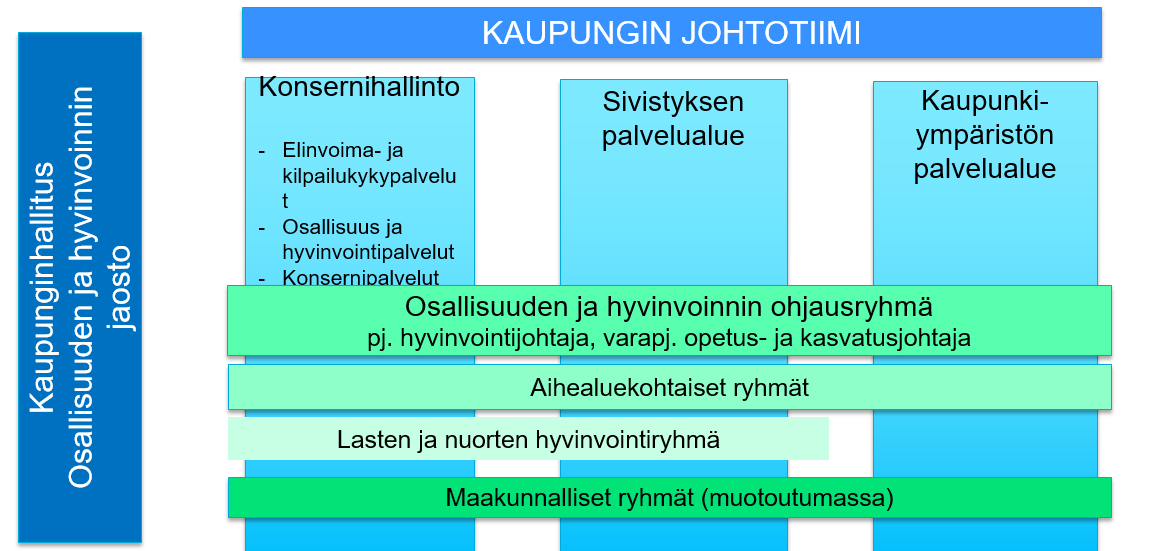 11
23.8.2018
Turun kaupunki189 669 as
Valtuusto
Valtuusto
Kaupungin johtoryhmä
Hyvinvointi ja aktiivisuus –strategisen ohjelman toimeenpano
Strategian toimeenpanon tuki, suunnittelu ja seuraaminen
Sekä vuosikellon mukaiset, että esim. alatyöryhmien tuomat asiat
Hyvinvoinnin ohjausryhmä
Toimialajohtajat & yksi asiantuntija jokaiselta toimialalta
Valmistelija
Kehittämispäällikkö
Alatyöryhmä
Alatyöryhmä
Alatyöryhmä
Alatyöryhmä
12
23.8.2018
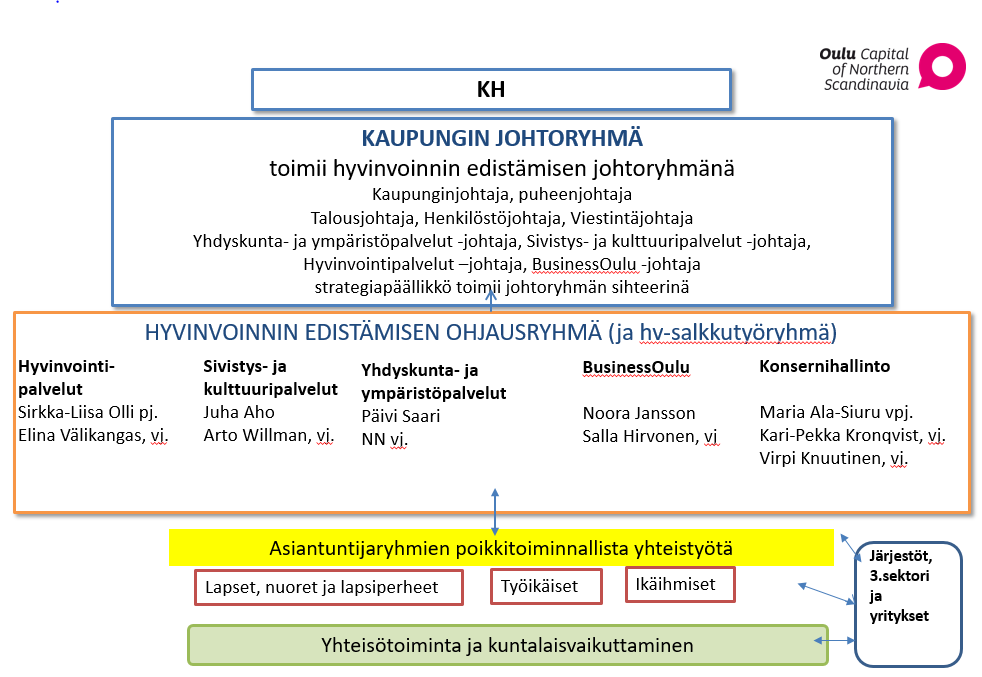 Oulun kaupunki201 810 as
13
23.8.2018
Tampereen kaupunki231 853 as
Hyvinvoinnin ja terveyden edistämisen ohjausryhmä
Kaupungin johtoryhmä
Linjaukset
resurssien varmistaminen
Hyvinvointityöryhmä
Suunnittelu
asioiden vieminen 
strategiatavoitteiden valmistelu
hyvinvointikertomus
Hyvinvoinnin palvelualue, Kaupunkiympäristön palvelualue, Elinvoiman ja kilpailukyvyn palvelualue, Tampereen Voimia, Tilakeskus (v. 2017 saakka), Strategia- ja kehittämisyksikkö
Paikallinen ja alueellinen yhteistyö
suunnittelu
Hyvinvointikertomuksen koordinointi
Hyvinvointikoordinaattori
Tilannekohtaisesti koottavat, palvelujen käytännön toteutusta käsittelevät ryhmät, alueverkostojen hyödyntäminen
mm. Palvelujen paikallinen toteutus, ehkäisevä päihdetyö, kumppanuus, järjestöyhteistyö, ikäryhmäkohtaiset kehittämissisällöt, tilojen käytön kehittäminen
Teemakohtaiset verkostot, palveluryhmät, alueverkostot, maakuntayhteistyö
14
23.8.2018
Porin kaupunki84 587 as
pj. Strategiapäällikkö,
Toimialajohtajat, talouspäällikkö, viestintäpäällikkö, järjestöedustaja, kaupunginhallituksen pj., kaupunkisuunnittelun edustaja

(myös sote-edustus säilyy jatkossa)
Hyvinvointiryhmä
Priorisoitu tärkeimmäksi työryhmäksi
Keskusteleva
Hyvinvointikoordinaattori
Konsernihallinnossa
15
23.8.2018